PROYECTOS DE INTERVENCIÓN SOCIOEDUCATIVA
LICENCIATURA EN EDUCACIÓN PREESCOLAR 
SEXTO SEMESTRE 
PLAN DE ESTUDIOS 2012 
TRAYECTO FORMATIVO: PRÁCTICA PROFESIONAL
PROFRA: MARIA ELENA VILLARREAL MARQUEZ « A «
ENEP-F-ST19
V00/01/2016
PROPÓSITOS DEL CURSO
Que los estudiantes articulen las herramientas teóricas, metodológicas, técnicas y didácticas que trabajaron en los cursos de semestres anteriores. 

Diseñen proyectos de intervención en los que consideren aspectos sociohistóricos, culturales, ideológicos y económicos propios del contexto donde realizan su práctica profesional.
ENEP-F-ST19
V00/01/2016
CARACTERÍSTICAS DEL CURSO
Las estudiantes normalistas, diseñarán, evaluarán, desarrollarán propuestas de intervención educativa para la atención a la diversidad cultural, escolar y de aprendizaje.
Fomentarán su participación en el trabajo interdisciplinario con especialistas de las áreas de apoyo (usaer, cam entre otros), con los docentes titulares de las escuelas de práctica, padres de familia y directivos atendiendo las distintas problemáticas de la docencia presentes tanto del aula como de la institución
Integrarán  las competencias profesionales del plan de estudios y potencializarán su capacidad de intervención en contexto recuperando contenidos específicos de los diversos cursos.
ENEP-F-ST19
V00/01/2016
EN ESTE CURSO SE ATIENDEN PARALELAMENTE DOS ASPECTOS:
 El primero:
Asociado a la mejora de la docencia cuyo referente principal son las competencias profesionales del plan de estudios, en particular a las que este curso contribuye.

El segundo:
Se centra en las herramientas teórico-metodológicas que se adquieren para desarrollar proyectos de mediano plazo que puedan ser retomados tanto para acreditar el servicio social, como para la elaboración del informe de prácticas, el portafolio de evidencias o la tesis de investigación con el cual podrá obtener el grado académico de licenciatura.
ENEP-F-ST19
V00/01/2016
CURSOS QUE LE ANTECEDEN
Herramientas básicas para la investigación educativa.
Psicología del desarrollo infantil.
Planeación educativa.
Atención a la diversidad.
Adecuación curricular. 
Evaluación para el aprendizaje.
CURSOS SUBSECUENTES
Planeación y Gestión Educativa.
Práctica profesional.
CURSO CON LOS QUE SE RELACIONA EN EL MISMO SEMESTRE
Diagnóstico e intervención socioeducativa.
Filosofía de la Educación.
El niño como sujeto social.
ENEP-F-ST19
V00/01/2016
COMPETENCIAS DEL PERFIL DE EGRESO A LAS QUE CONTRIBUYE EL CURSO
Diseña planeaciones didácticas, aplicando sus conocimientos pedagógicos y disciplinares para responder a las necesidades del contexto en el marco de los planes y programas de educación básica.  
Genera ambientes formativos para propiciar la autonomía y promover el desarrollo de las competencias en los alumnos de educación básica.
Aplica críticamente el plan y programas de estudio de la educación básica para alcanzar los propósitos educativos y contribuir al pleno desenvolvimiento de las capacidades de los alumnos del nivel escolar. 
 Emplea la evaluación para intervenir en los diferentes ámbitos y momentos de la tarea educativa.
ENEP-F-ST19
V00/01/2016
Propicia y regula espacios de aprendizaje incluyentes para todos los alumnos, con el fin de promover la convivencia, el respeto y la aceptación.

Actúa de manera ética ante la diversidad de situaciones que se presentan en la práctica profesional. 

Utiliza recursos de la investigación educativa para enriquecer la práctica docente, expresando su interés por la ciencia y la propia investigación. 

Interviene de manera colaborativa con la comunidad escolar, padres de familia, autoridades y docentes, en la toma de decisiones y en el desarrollo de alternativas de solución a problemáticas socioeducativas.
ENEP-F-ST19
V00/01/2016
COMPETENCIAS DEL CURSO:
Elabora proyectos que articulan diversos campos disciplinares para desarrollar un conocimiento integrado  en los alumnos. 

 Aplica metodologías situadas para el aprendizaje significativo de las diferentes áreas disciplinarias o campos formativos. 

 Emplea los recursos y medios didácticos idóneos para la generación de aprendizajes de acuerdo con los niveles de desempeño esperados en el grado escolar. 

 Realiza el seguimiento del nivel de avance de sus alumnos y usa sus resultados para mejorar los aprendizajes.
ENEP-F-ST19
V00/01/2016
Atiende a los alumnos que enfrentan barreras para el aprendizaje y la participación a través de actividades de acompañamiento. 

Atiende la diversidad cultural de sus alumnos, para promover el diálogo intercultural. 

Promueve actividades que favorecen la equidad de género, tolerancia y respeto, contribuyendo al desarrollo personal y social de los alumnos. 

Asume críticamente las responsabilidades establecidas en el marco normativo para orientar su ejercicio profesional. 
 
Diseña proyectos de trabajo para vincular las necesidades del entorno y la institución con base en un diagnóstico.
ENEP-F-ST19
V00/01/2016
UNIDADES QUE CONFORMAN EL CURSO
UNIDAD DE APRENDIZAJE  I
El proyecto de intervención socioeducativa: su diseño y fundamentación.
UNIDAD DE APRENDIZAJE  II 

Seguimiento y evaluación del proyecto de intervención socioeducativa.
ENEP-F-ST19
V00/01/2016
UNIDAD DE APRENDIZAJE  IEl proyecto de intervención socioeducativa: su diseño y fundamentación.
CONTENIDOS TEMÁTICOS:
La ubicación del problema: ¿en qué y para qué intervenir?.
El diagnóstico: el contexto, los sujetos involucrados y las experiencias de la práctica. 
El proyecto de intervención: sus fundamentos y su diseño. 
El proyecto de intervención y su relación con el currículum. 
Los recursos y las condiciones de posibilidad.

EVIDENCIAS DE APRENDIZAJE DE LA UNIDAD:
Planes de clase.
Diagnóstico
ENEP-F-ST19
V00/01/2016
UNIDAD DE APRENDIZAJE  II Seguimiento y evaluación del proyecto de intervención socioeducativa.
CONTENIDOS TEMÁTICOS:
Del diseño del proyecto a su implementación.
Sistematización: seguimiento y evaluación.
Reorientando y haciendo ajustes.
Del dicho al hecho: el reporte analítico y reflexivo. 
EVIDENCIAS DE APRENDIZAJE DE LA UNIDAD:
Planes de clase.
EVIDENCIA GLOBAL:
Informe del proyecto de intervención socioeducativa (evidencia integradora).
ENEP-F-ST19
V00/01/2016
ORIENTACIONES GENERALES PARA EL DESARROLLO DEL CURSO
Se trabaja como seminario-taller.
Profundizar en:
 Los enfoques del plan y programas de estudio del nivel de preescolar.
En el dominio de los contenidos y métodos de enseñanza, en los procesos de evaluación y logro de aprendizajes de los alumnos con los que trabaja.
 En el diseño de propuestas que reconozcan los contextos específicos.
Trabajar  por proyectos que como estrategia de enseñanza-aprendizaje involucra de forma activa a los estudiantes en la elaboración de una propuesta de intervención que da respuesta a una necesidad o problemática planteada en y a partir del contexto en que desarrolla su aprendizaje acerca de la docencia.
ENEP-F-ST19
V00/01/2016
EVALUACIÓN
La evaluación que se propone parte de dos principios básicos:
 El primero es que el logro de los aprendizajes ha permitido valorar la capacidad del estudiante para resolver las distintas exigencias que le plantean la formación profesional y la docencia en las escuelas donde ha realizado su práctica. 
El segundo es que para hacerlo ha tenido que generar evidencias concretas, las cuales a su vez han servido para mostrar la capacidad de integración y articulación de los aspectos teóricos, metodológicos, didácticos, técnicos, instrumentales y tecnológicos, en el diseño de propuestas. 
Atendiendo a la evaluación formativa-sumativa y en particular a las competencias y finalidades de este curso, los estudiantes siguen elaborando propuestas específicas trabajar los contenidos curriculares que les son propuestos en las escuelas de educación preescolar,  cuya evidencia principal son: los planes de clase, los materiales didácticos y los ejercicios de descripción y análisis de sus experiencias en la docencia.
ENEP-F-ST19
V00/01/2016
El principal producto a evaluar; el diseño, la realización, seguimiento, evaluación y conformación del informe serán las evidencias que permitirán valorar la capacidad que tiene el estudiante para focalizar un tema, para diagnosticar, para diseñar una propuesta de intervención, usando los referentes teóricos y en particular los metodológicos y técnicos, en desarrollo de su proyecto.
La creatividad que se pone en juego en su elaboración y el impacto en cuanto a sus resultados.
Las evidencias de aprendizaje de cada unidad, el estudiante realizará una evidencia integradora en la que condensará los aspectos más relevantes de su trabajo en el aula, así como los resultados de la implementación del proyecto de intervención socioeducativa.
ENEP-F-ST19
V00/01/2016
CRITERIOS DE EVALUACIÓN
CABE DESTACAR QUE PARA ACREDITAR EL CURSO SE DEBERA TENER UNA ACTITUD POSITIVA CON VALORES Y ÉTICA, EN EL AULA, LA ESCUELA Y LOS JARDINES DE PRÁCTICA.
EL TRABAJO GLOBAL ES REQUISITO INDISPENSABLE PARA PRESENTAR EL EXAMEN EXTRAORDINARIO.
EN EL 1ER BIM. LA CALIFICACIÓN DEL EXAMEN PARA ACREDITAR EL CURSO, DEBE DE SER DE 5 
EN EL 2º BIM LA CALIFICACIÓN DEL EXAMEN PARA ACREDITAR EL CURSO, DEBE SER DE 6;  Y EN EL 3er BIM LA CALIFICACIÓN DEL EXAMEN PARA ACREDITAR EL CURSO, DEBE SER DE 7. ADEMÁS DE TENER ACREDITADO AL 80% EL CURSO DE LECTURA.
ENEP-F-ST19
V00/01/2016
JORNADAS DE OBSERVACIÓN Y PRÁCTICA
1er visita previa:
   17 de febrero
1er jornada de observación y práctica docente:
   22 febrero al 4 de marzo 

2da visita previa:
   25  mayo
2da jornada de observación y práctica docente:
    6 al 17 de  junio
ENEP-F-ST19
V00/01/2016
PERÍODOS DE EVALUACIÓN
EXÁMENES INSTITUCIONALES
1er. periodo :   9 al 15  Marzo.
 2do. periodo:  16 al 19 Mayo.
 3er. periodo :  27 al 30 Junio.
ENEP-F-ST19
V00/01/2016
BIBLIOGRAFÍA UNIDAD I
1.-Vídeo: Hacerse Maestro, proyecto de investigación SEP-CONACyT. Dra. Etelvina Sandoval.

2.-Beaudoin, N. (2013). Una escuela para cada estudiante. La relación interpersonal, clave del proceso educativo. España: Narcea (pp. 21-41, 63-84, 113-133). 

3.-Boggino, N. (2005). Convivir, aprender y enseñar en el aula. Argentina: Homo Sapiens  (pp. 69-91).
  
4.-Galván Mora, L. (2011). Enigmas y dilema de la práctica docente. Barcelona: Octaedro (pp. 45-113) .

5.-Marques, R. (2006). Saber educar. Un arte y una vocación. Madrid: Narcea (pp. 111-151).
  
6.-Pérez, C. (coord.) (2012). La acción educativa social: Nuevos planteamientos. España: DESCELE (pp. 71-131). 

7.-Satomé, J. (2012). La justicia curricular. El caballo de Troya de la cultura escolar. Madrid: Morata (pp. 209-270).
ENEP-F-ST19
V00/01/2016
BIBLIOGRAFÍA UNIDAD II
1.- Beaudoin, N. (2013). Una escuela para cada estudiante. La relación interpersonal, clave del proceso educativo. España: Narcea. (pp. 21-41, 63-84, 113-133).  
2.- Boggino, N. (2005). Convivir, aprender y enseñar en el aula. Argentina: Homo Sapiens  (pp. 69-91).
3.- Galván Mora, L. (2011). Enigmas y dilema de la práctica docente. Barcelona: Octaedro (pp. 45-113).
4.- Marques, R. (2006). Saber educar. Un arte y una vocación. Madrid: Narcea (pp. 111-151).
5.- Pérez, C. (coord.) (2012). La acción educativa social: Nuevos planteamientos. España: DESCELE (pp. 71-131).  
6.- Satomé, J. (2012). La justicia curricular. El caballo de Troya de la cultura escolar. Madrid: Morata (pp. 209-270).
7.-Vídeo: La intervención socioeducativa para el fortalecimiento de las comunidades. Dra. Alisa N. Delgado, disponible en: http://www.youtube.com/watch?v=3u5nNeSqPGk 
8.-Vídeo: La intervención educativa como campo emergente. Dra. Teresa de Jesús Negrete Artega, disponible en: http://www.youtube.com/watch?v=nYDA5DwAFGw
ENEP-F-ST19
V00/01/2016
REGLAMENTO Y ACUERDOS INTERNOS
Puntualidad y asistencia.
Respeto a compañeras, docente, materiales, etc.
Actitud positiva.
Evitar que las cosas cambien de dueño.
Compañerismo, trabajo en equipo.
Por cada lectura retomar mínimo 5 reactivos.
Mantener limpio el salón.
Uso correcto de vocabulario.
Presentaciones, exposiciones , trabajos a nivel de licenciatura.
Cuidar higiene personal.
Uniforme completo y adecuado.
No hacer tarea de otros cursos.
Poner fecha y autor a todas las presentaciones, resúmenes, etc.
Utilización del celular sólo para emergencias.
ENEP-F-ST19
V00/01/2016
QUE ESTE SEMESTRE SEA EXCELENTE Y MUY PRODUCTIVO, LLENO DE LOGROS PERSONALES Y PROFESIONALES
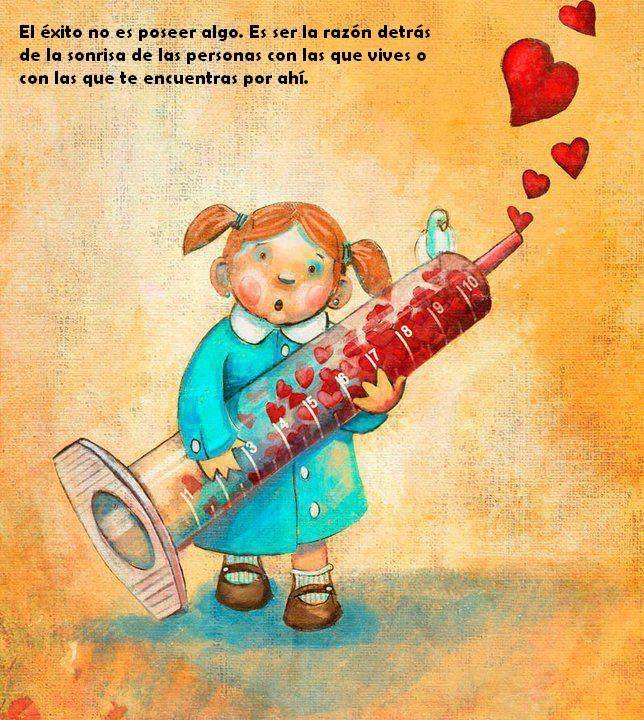 ENEP-F-ST19
V00/01/2016